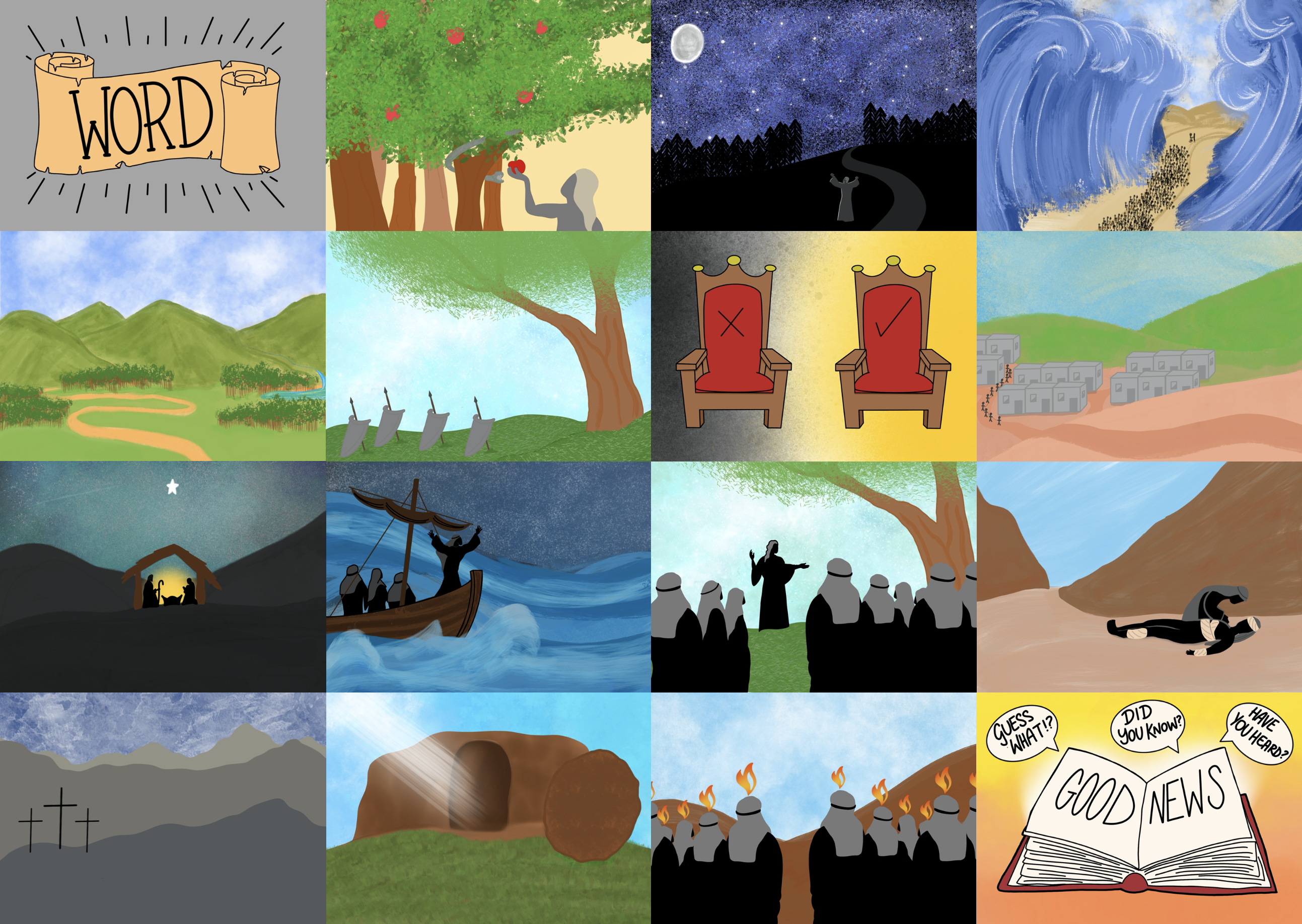 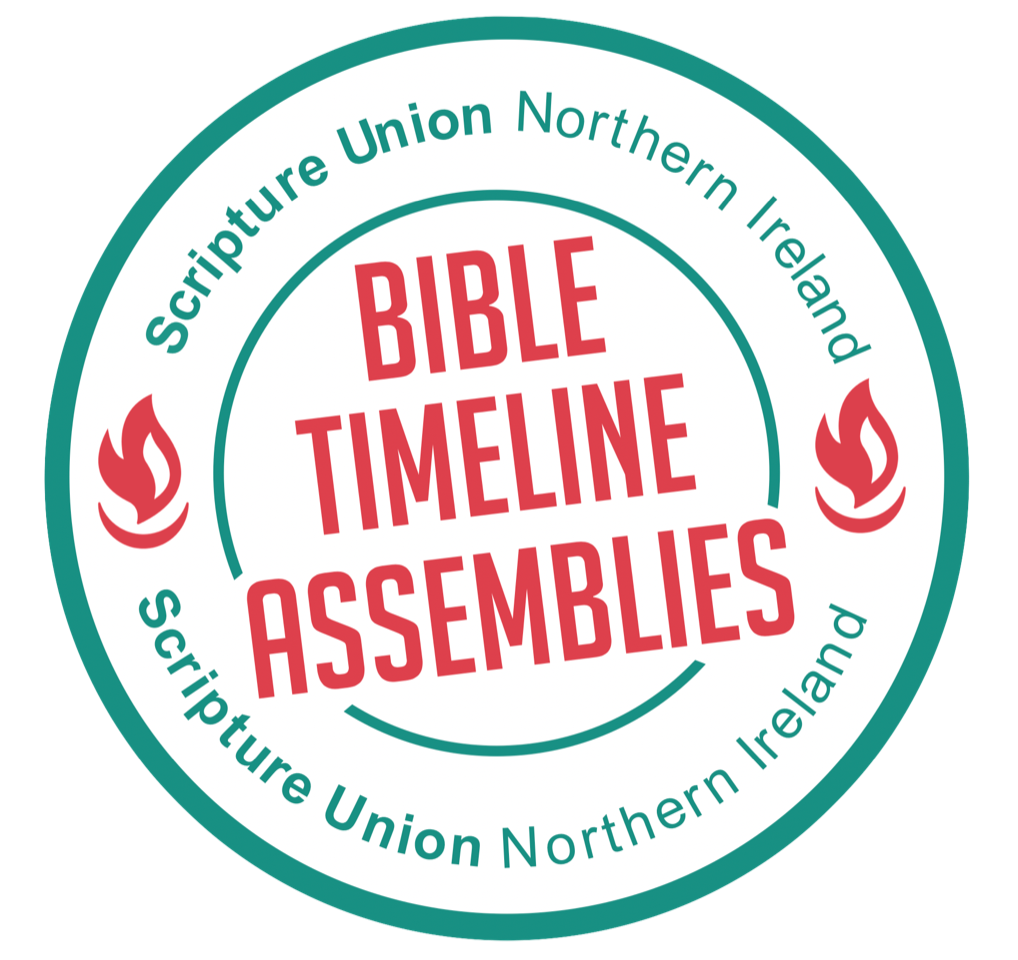 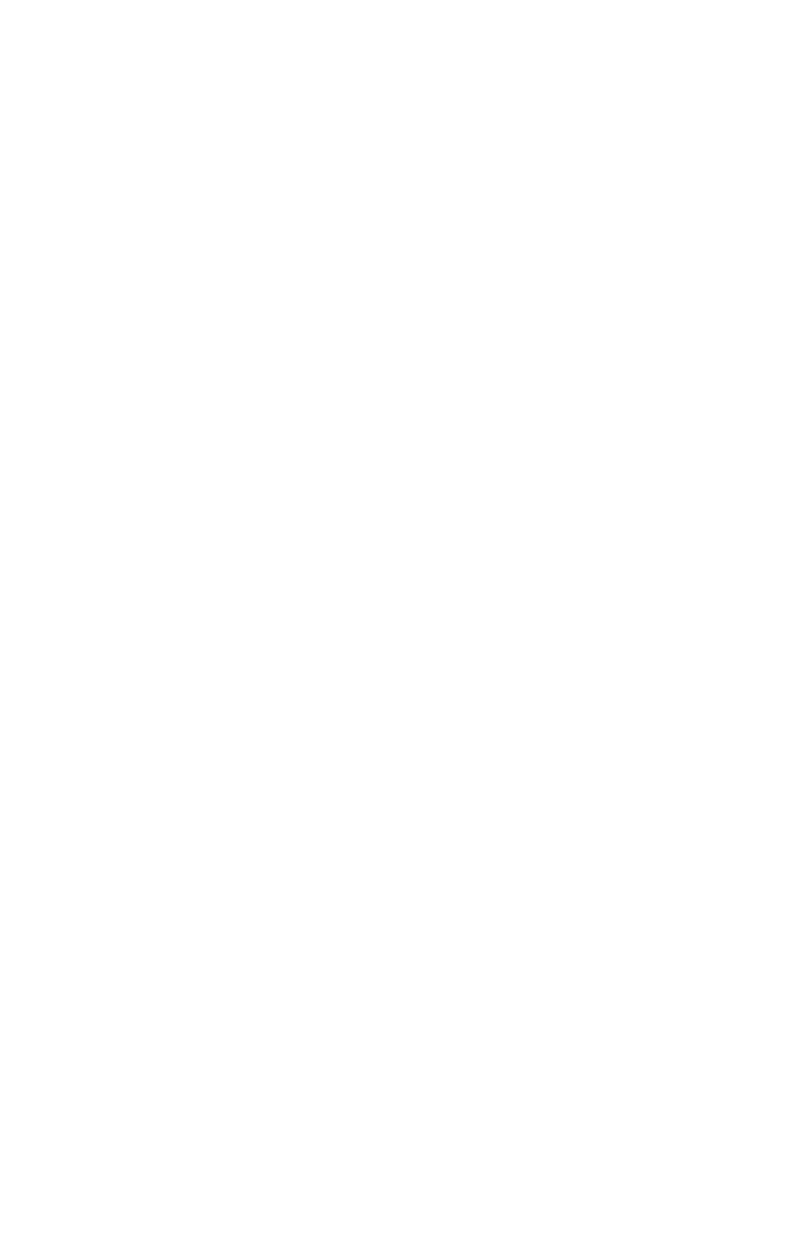 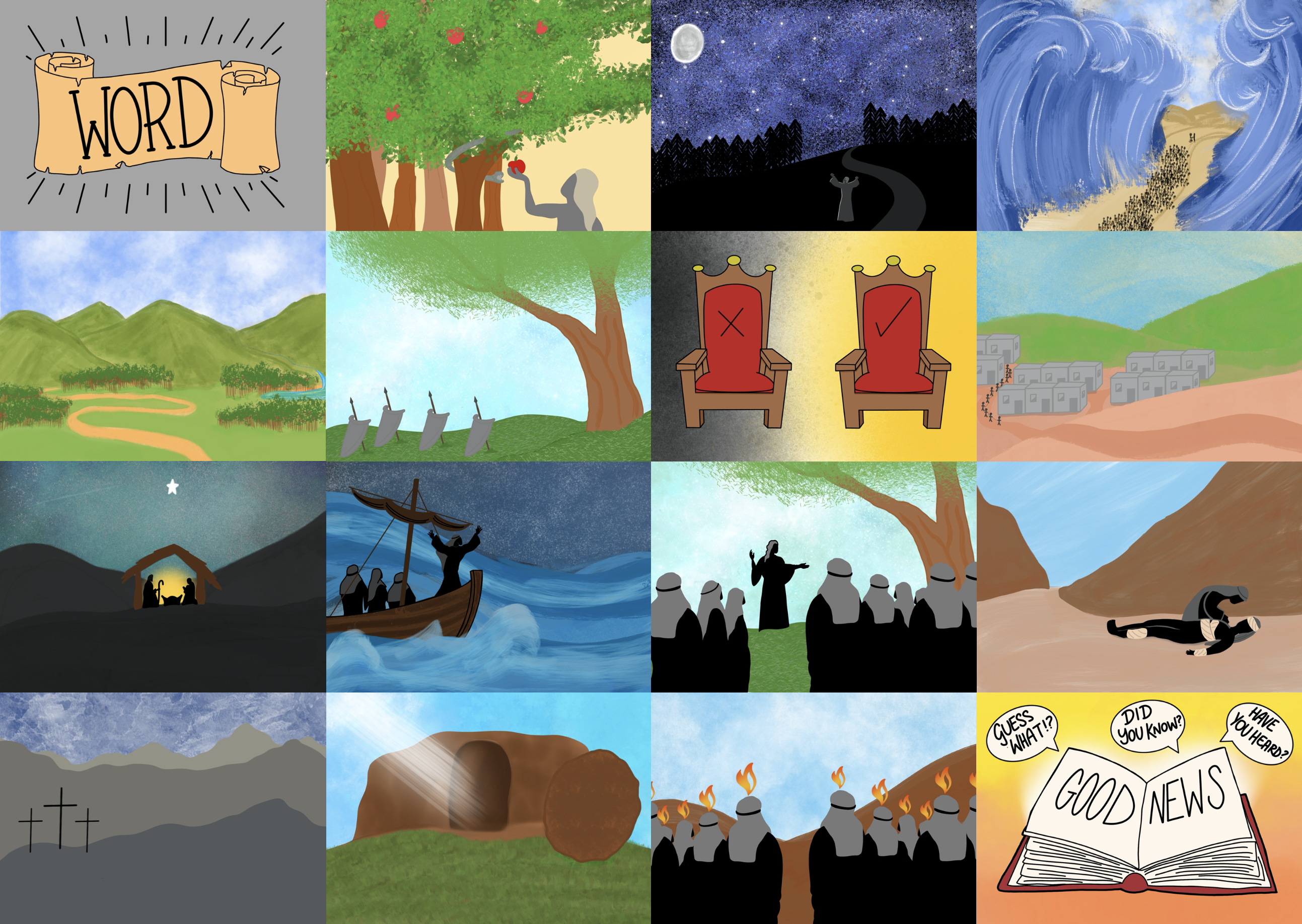 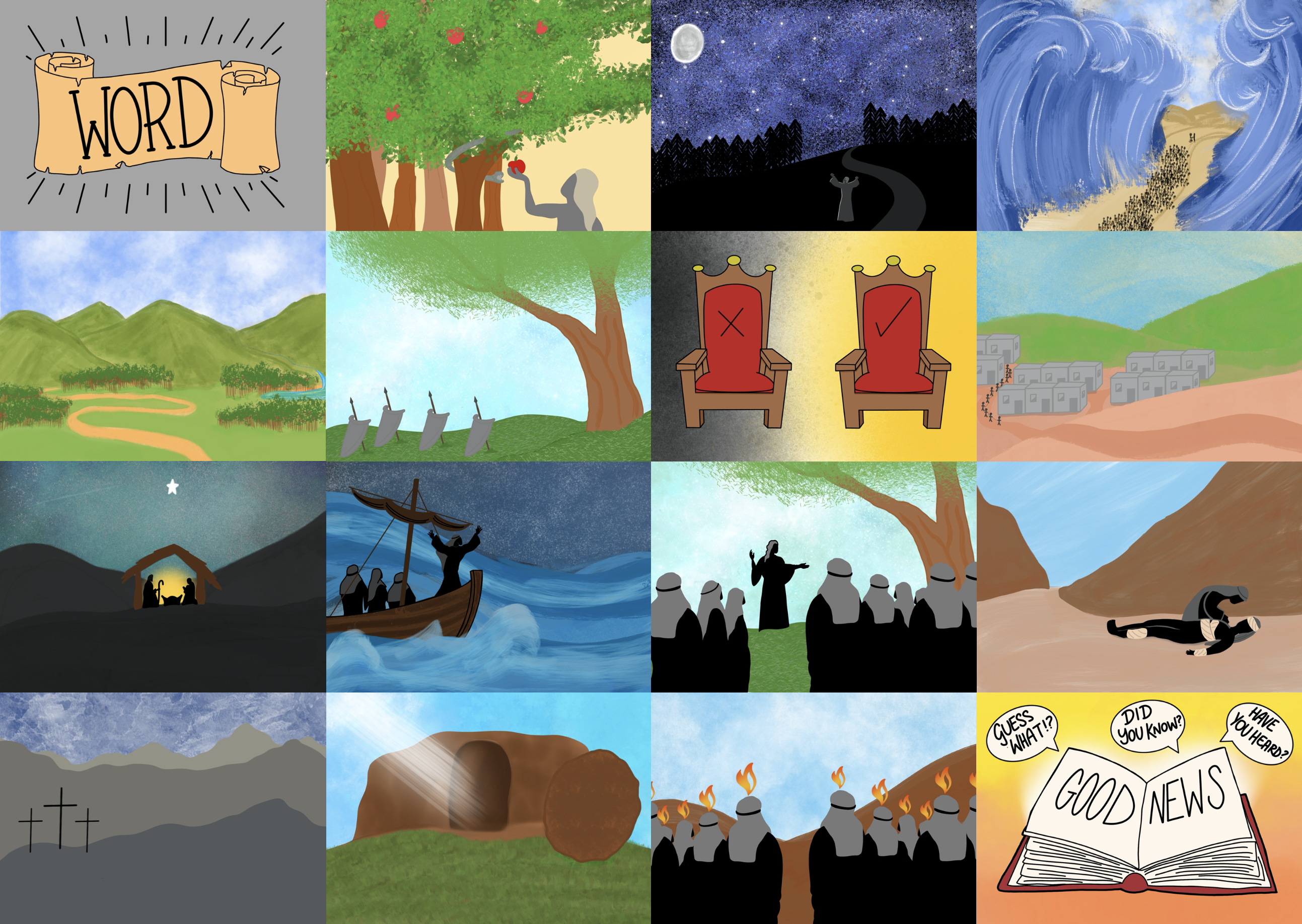 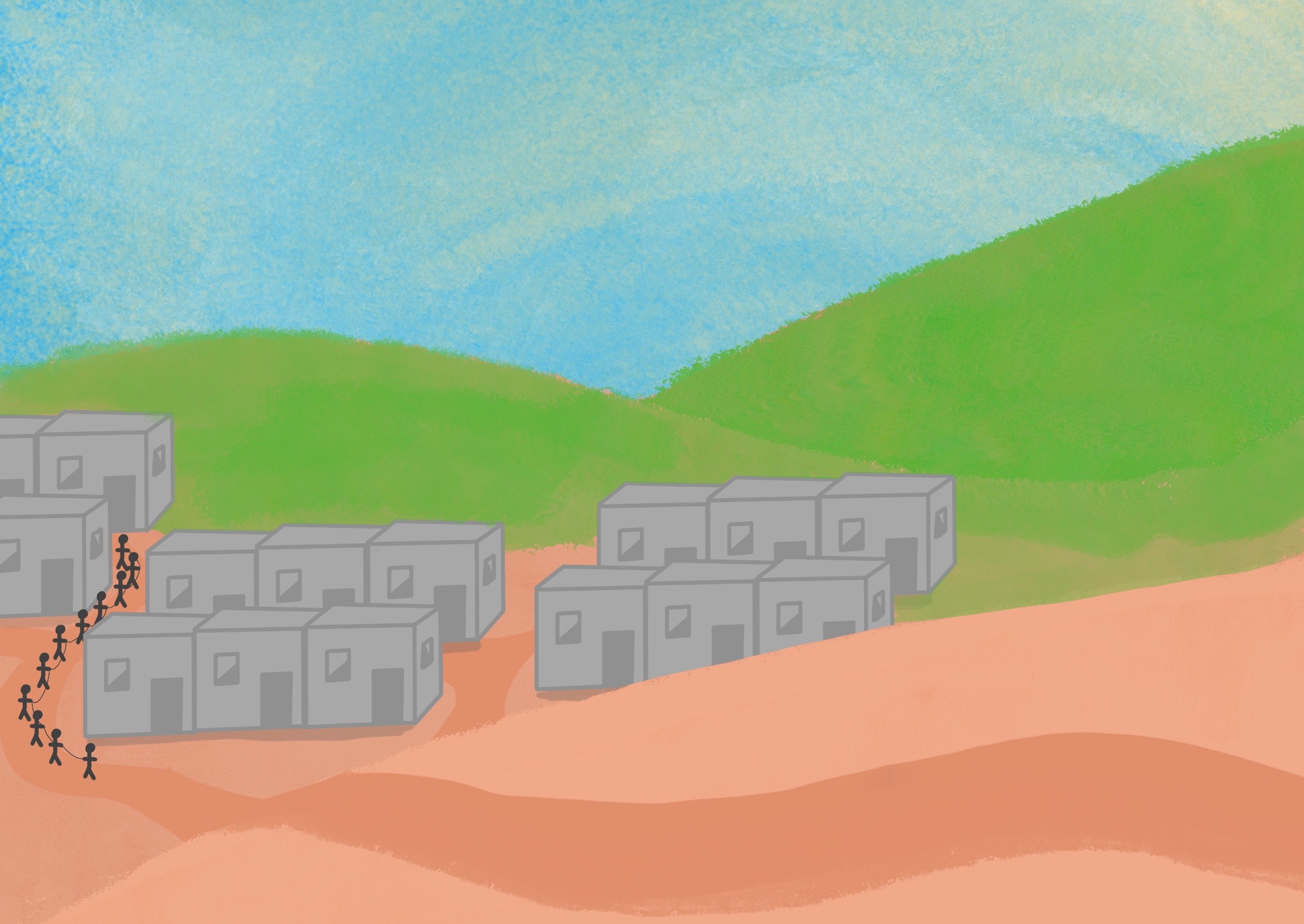 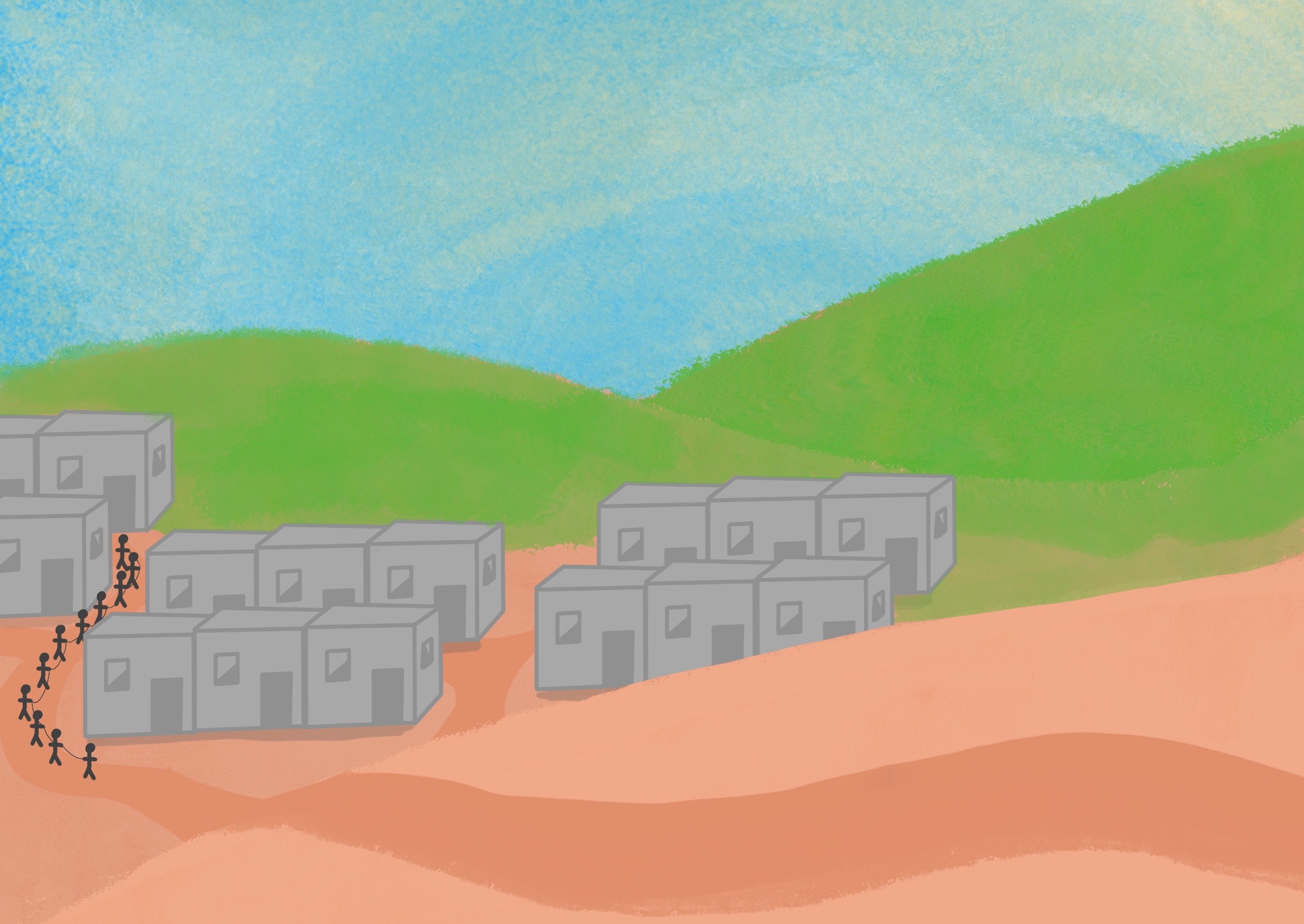 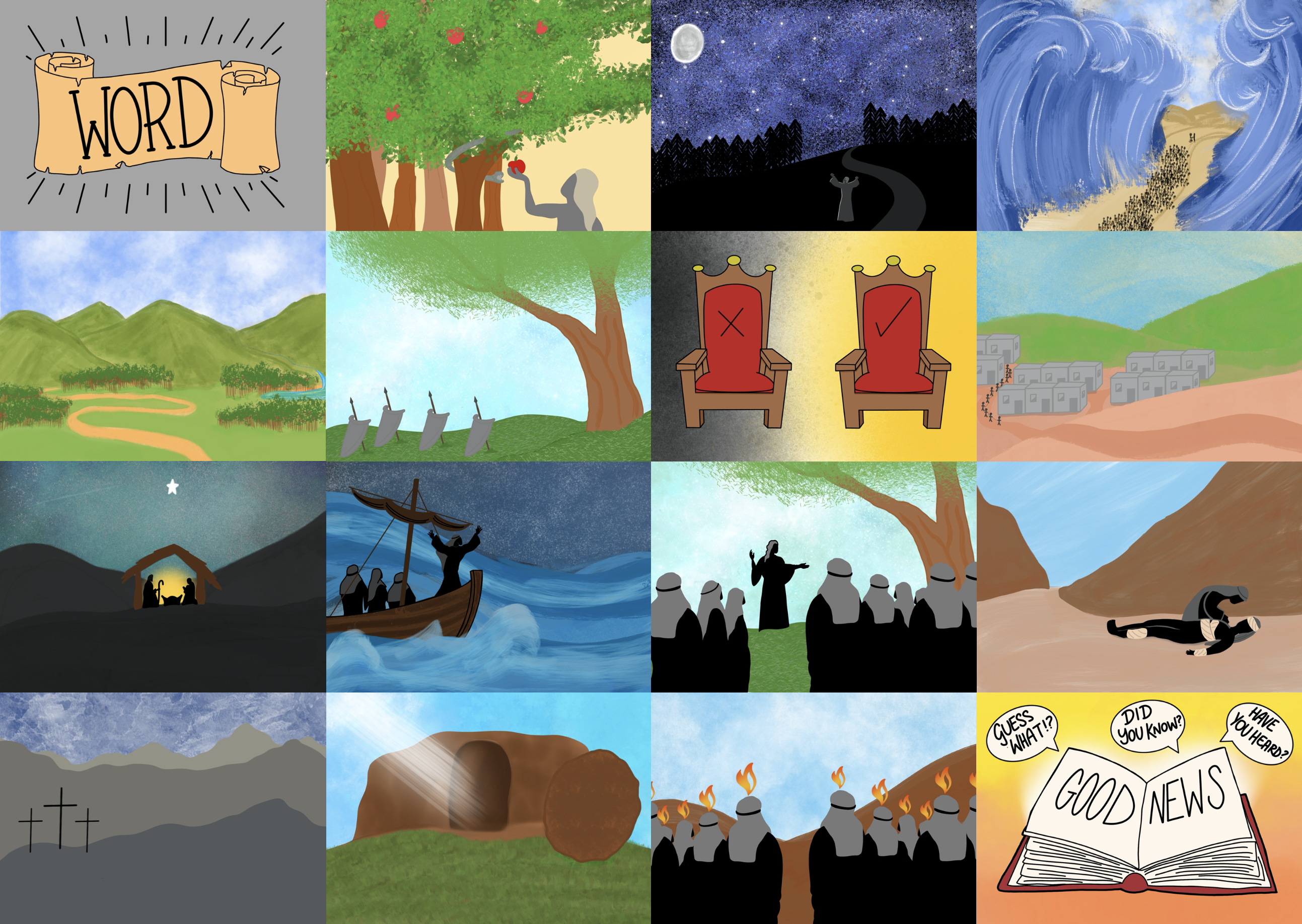 Their enemies came,  took God’s people away,
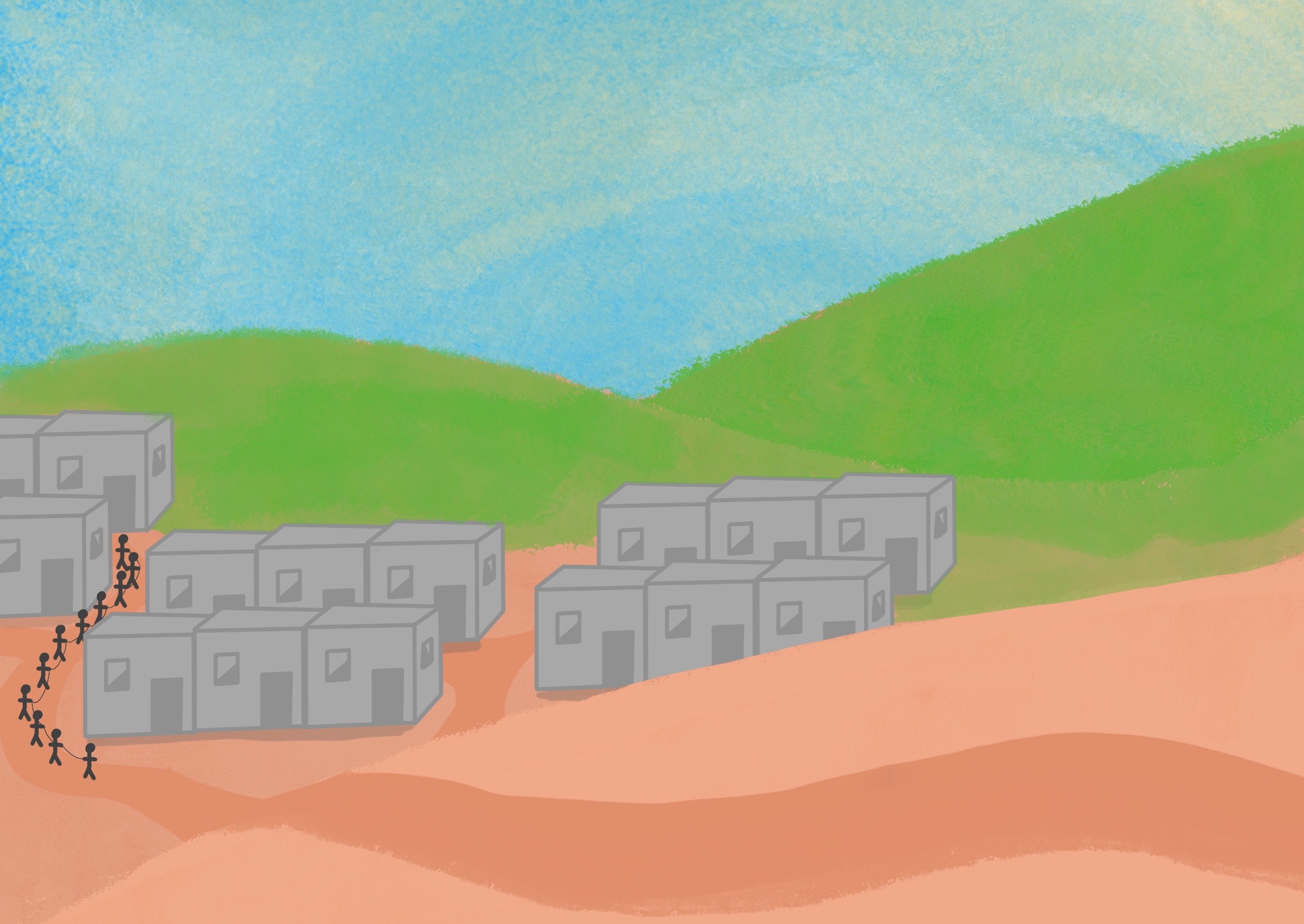 God says, ‘Come back to me’
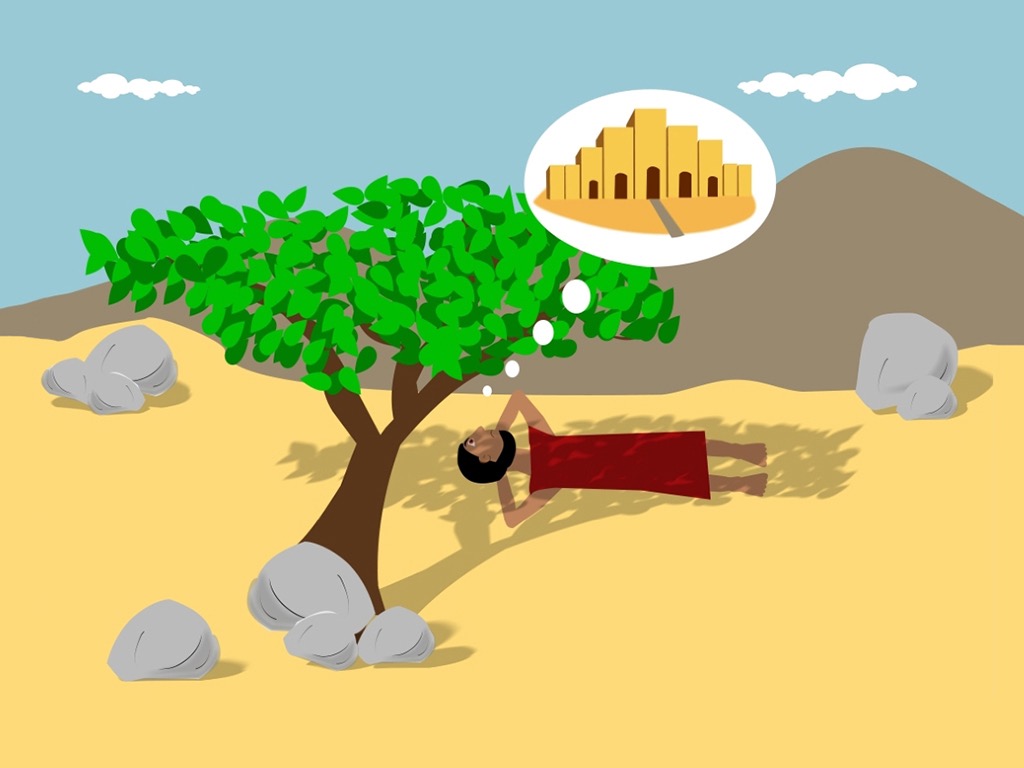 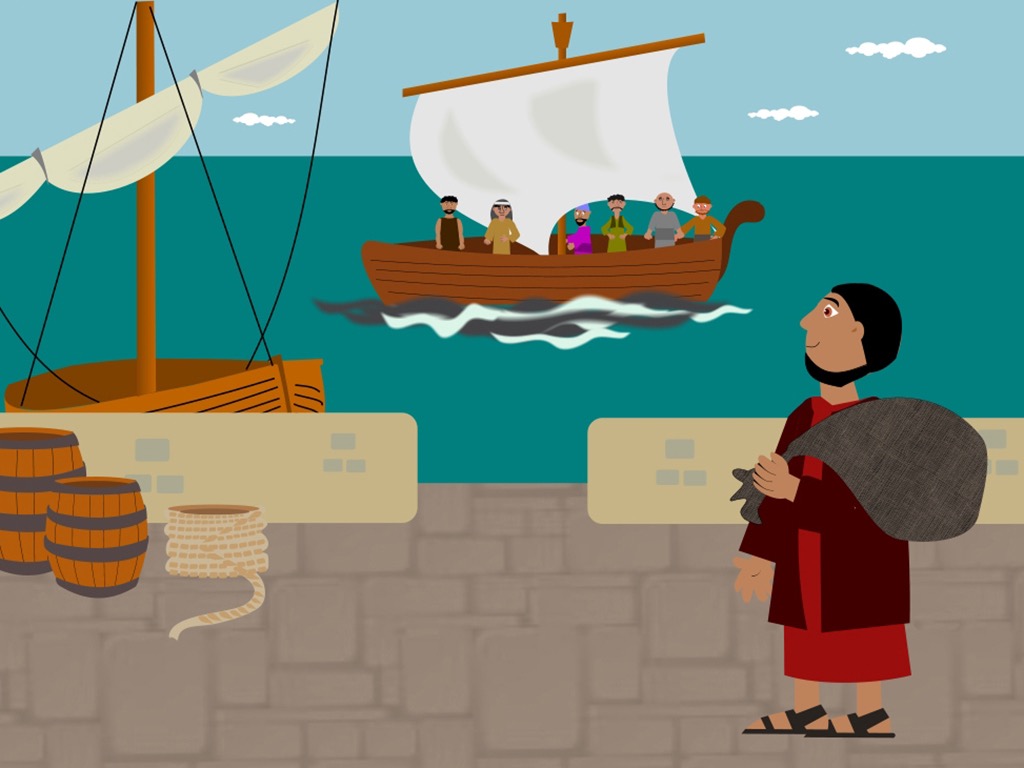 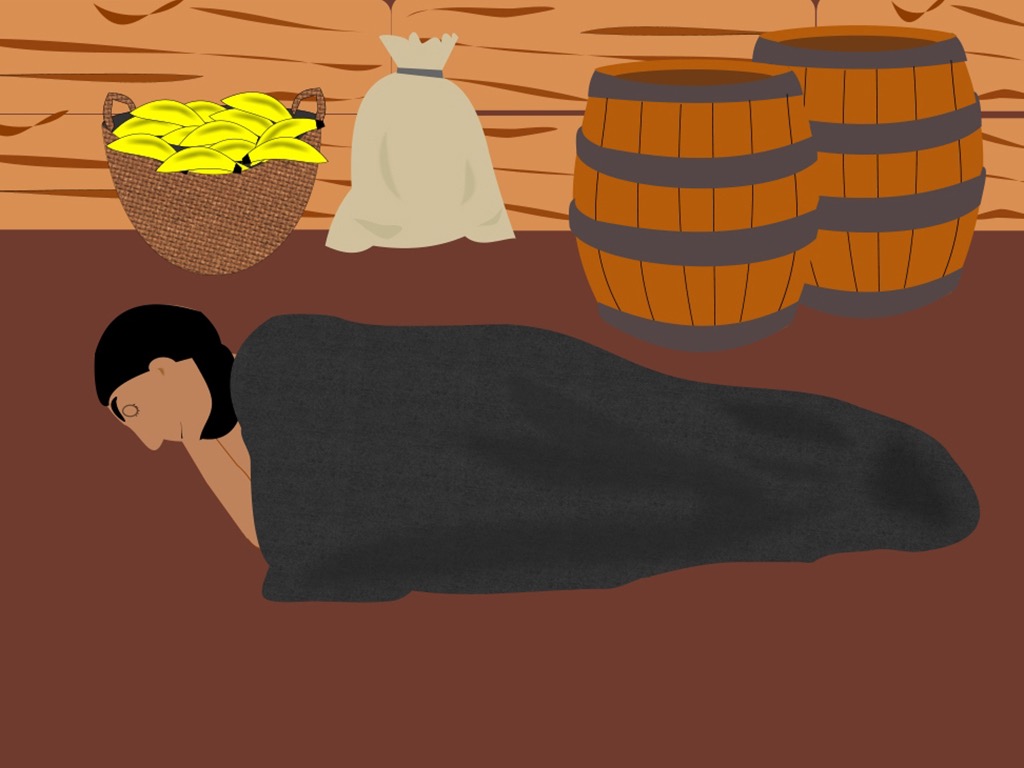 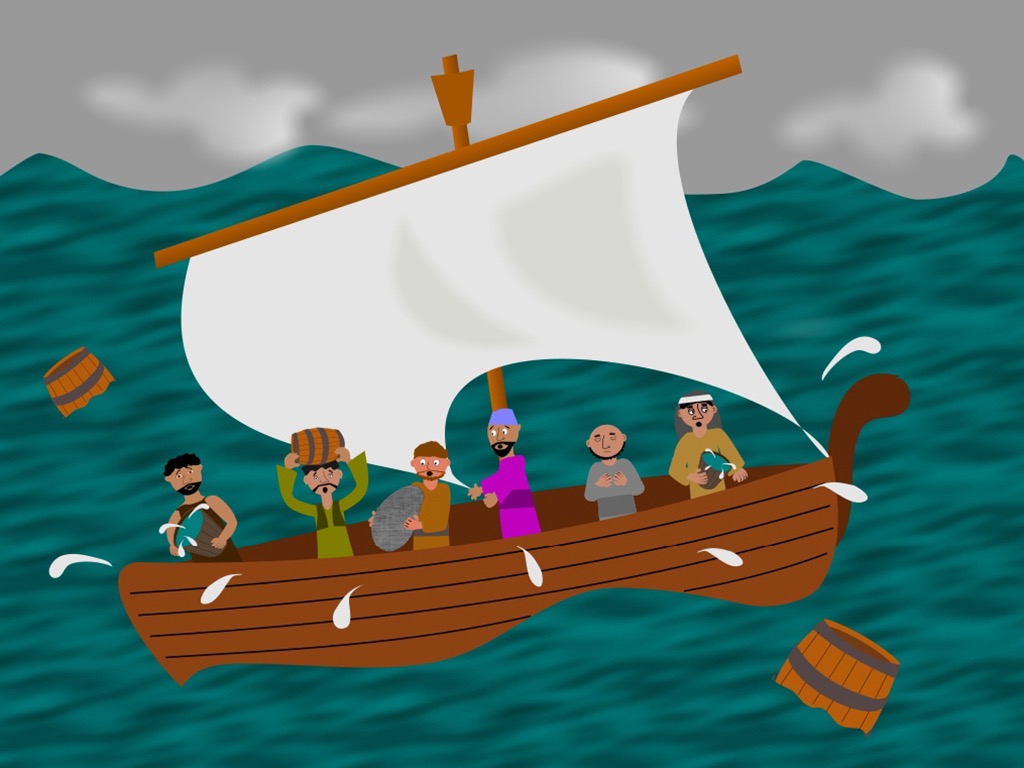 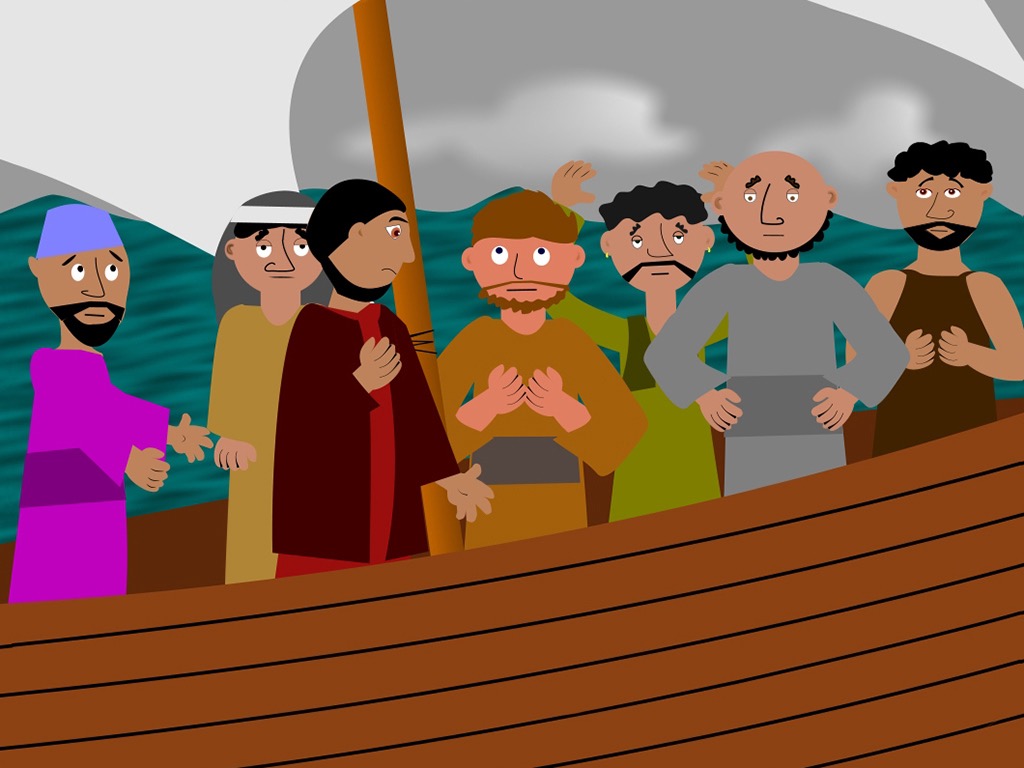 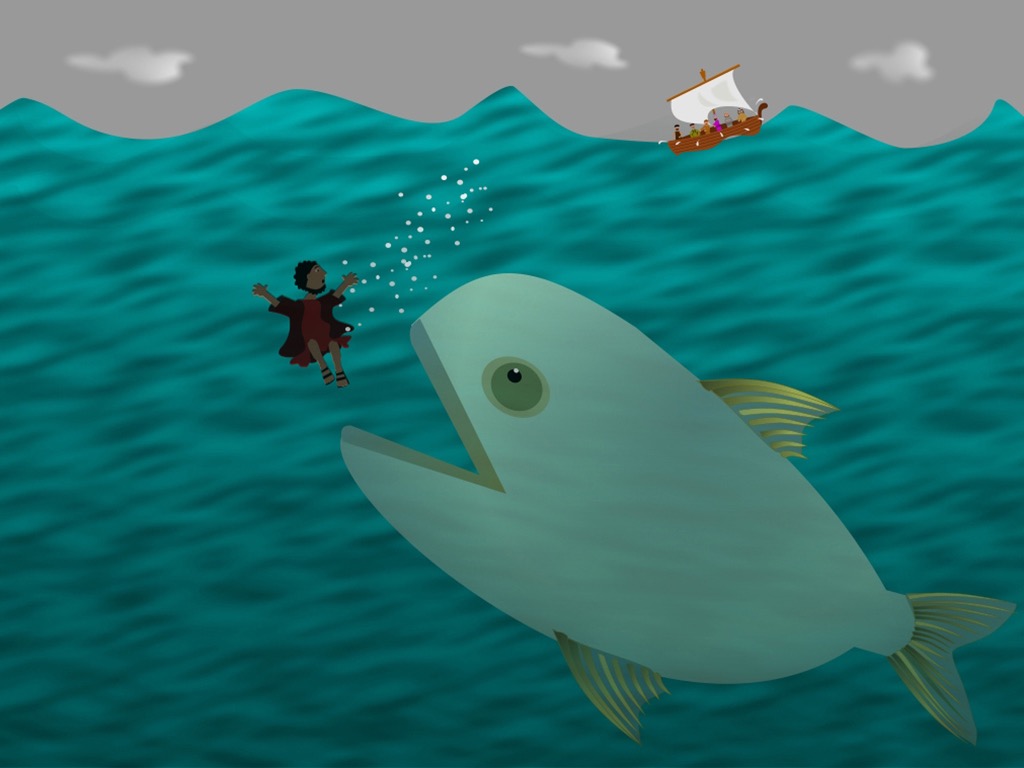 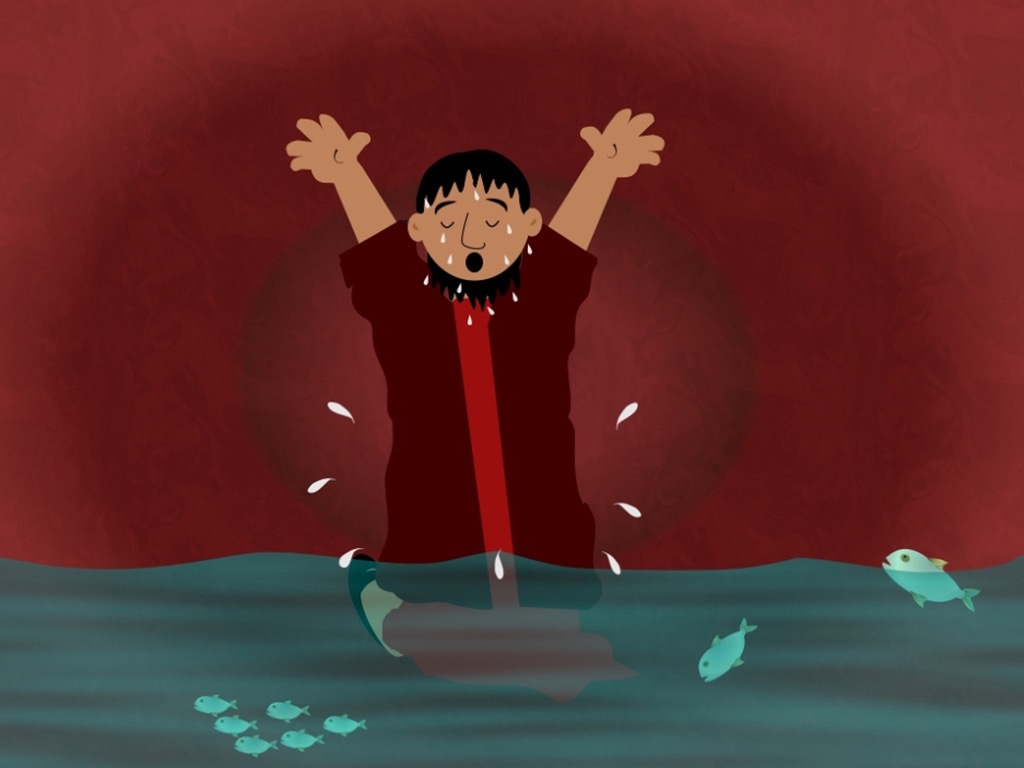 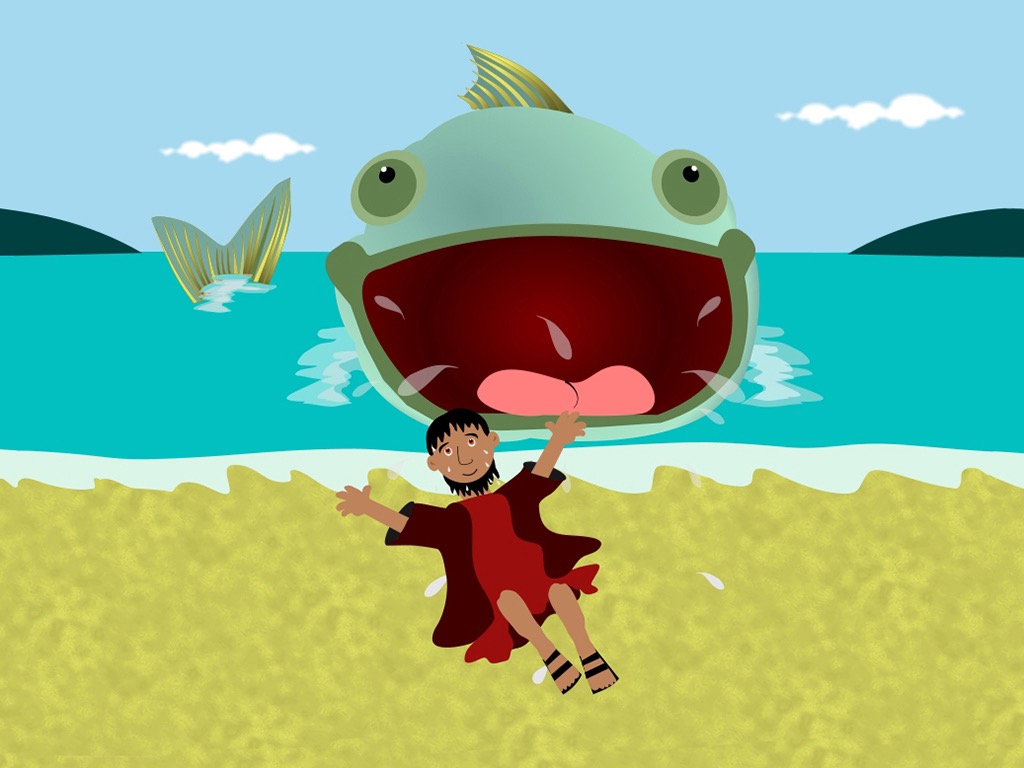 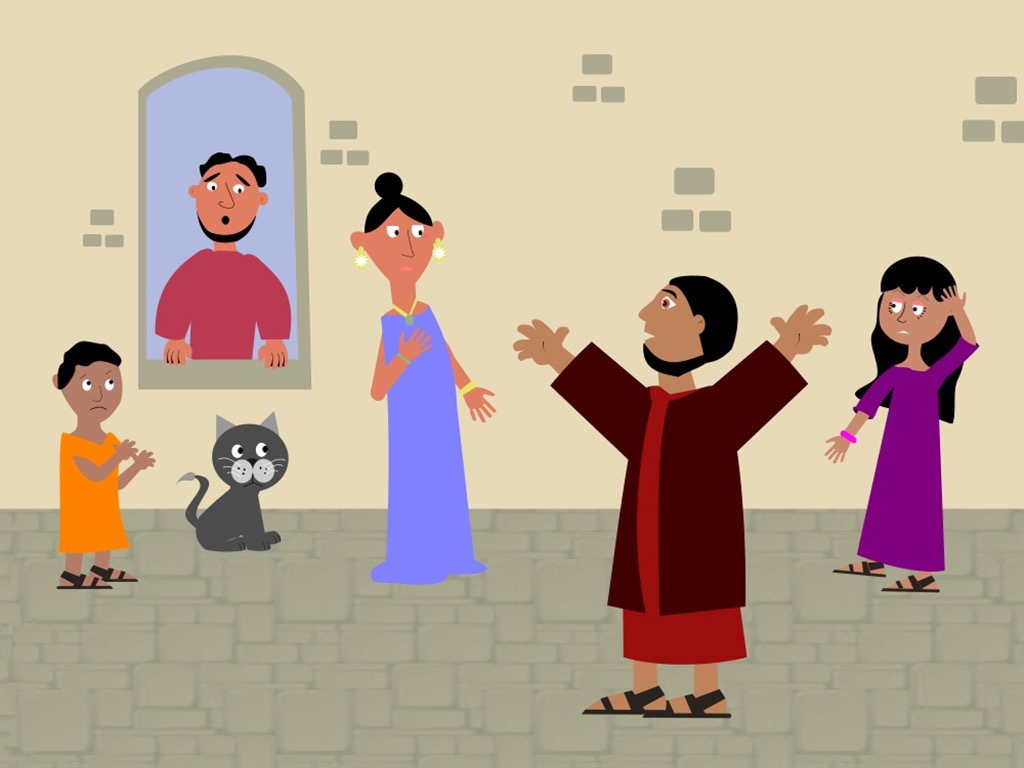 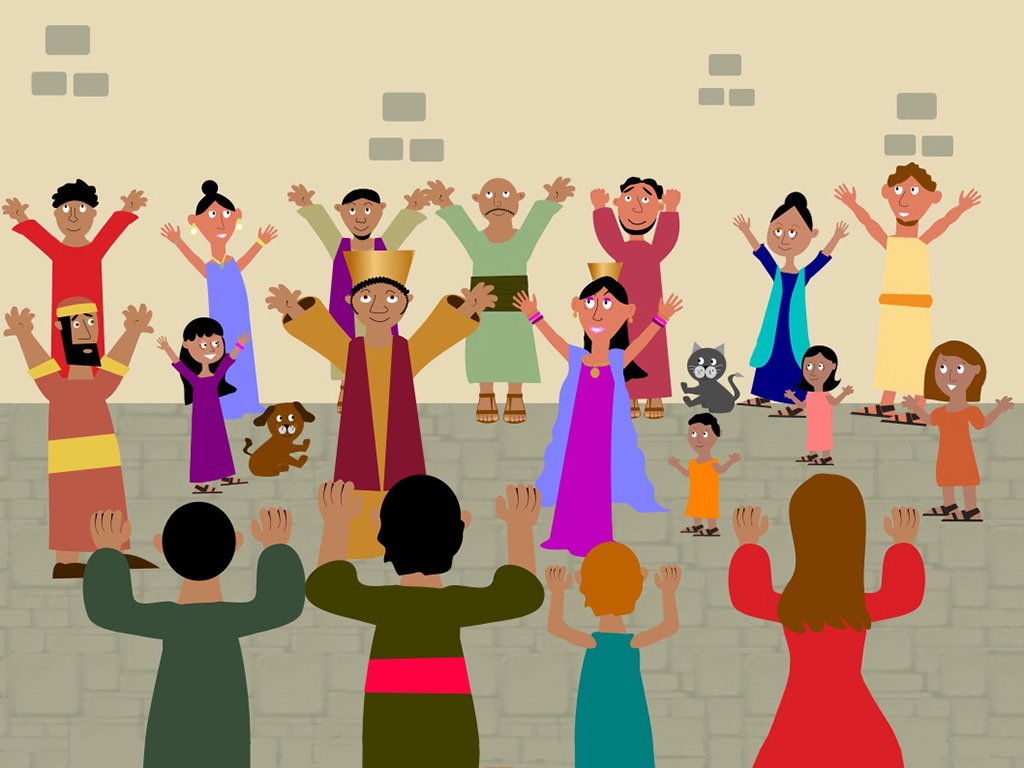 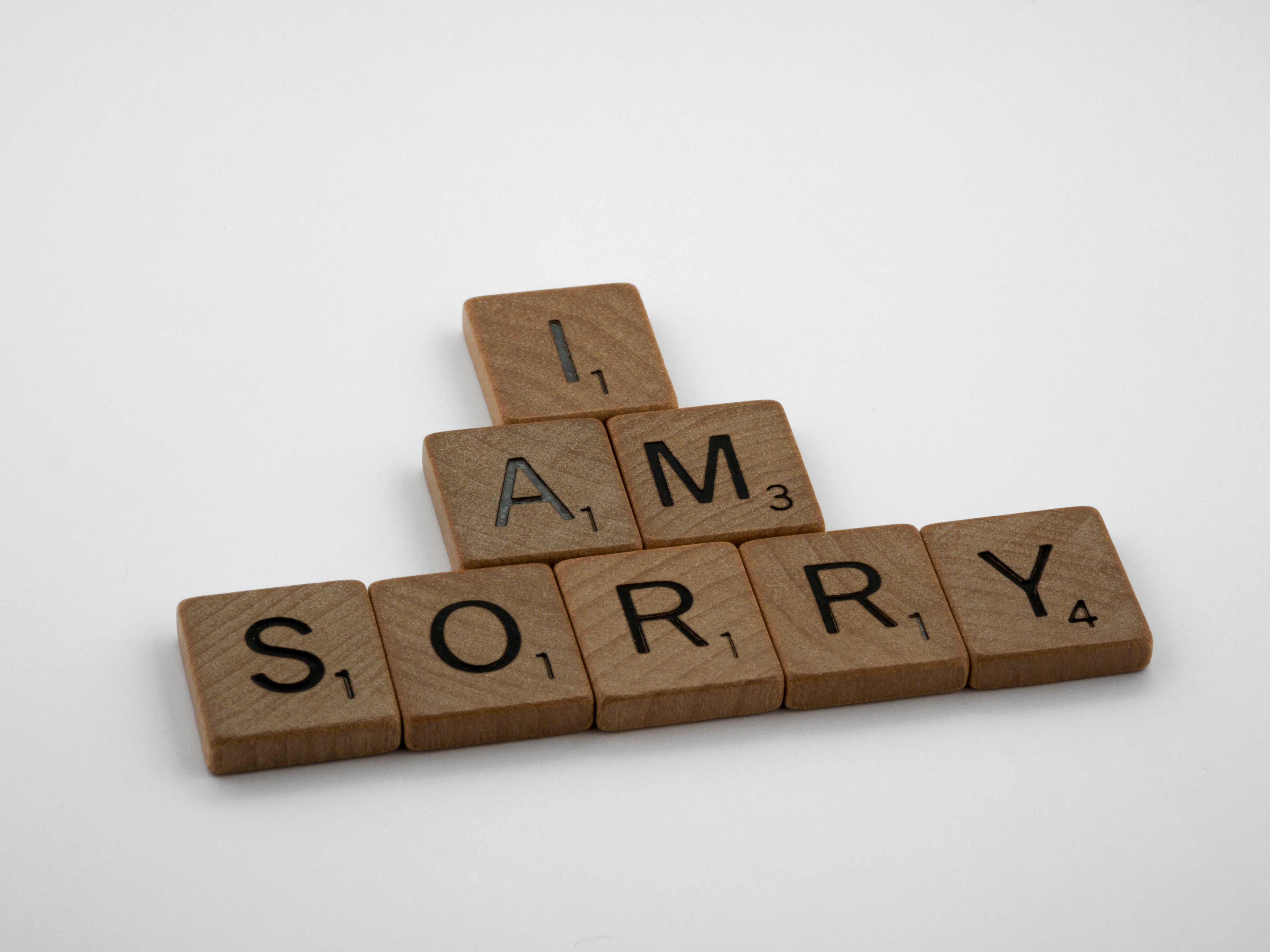 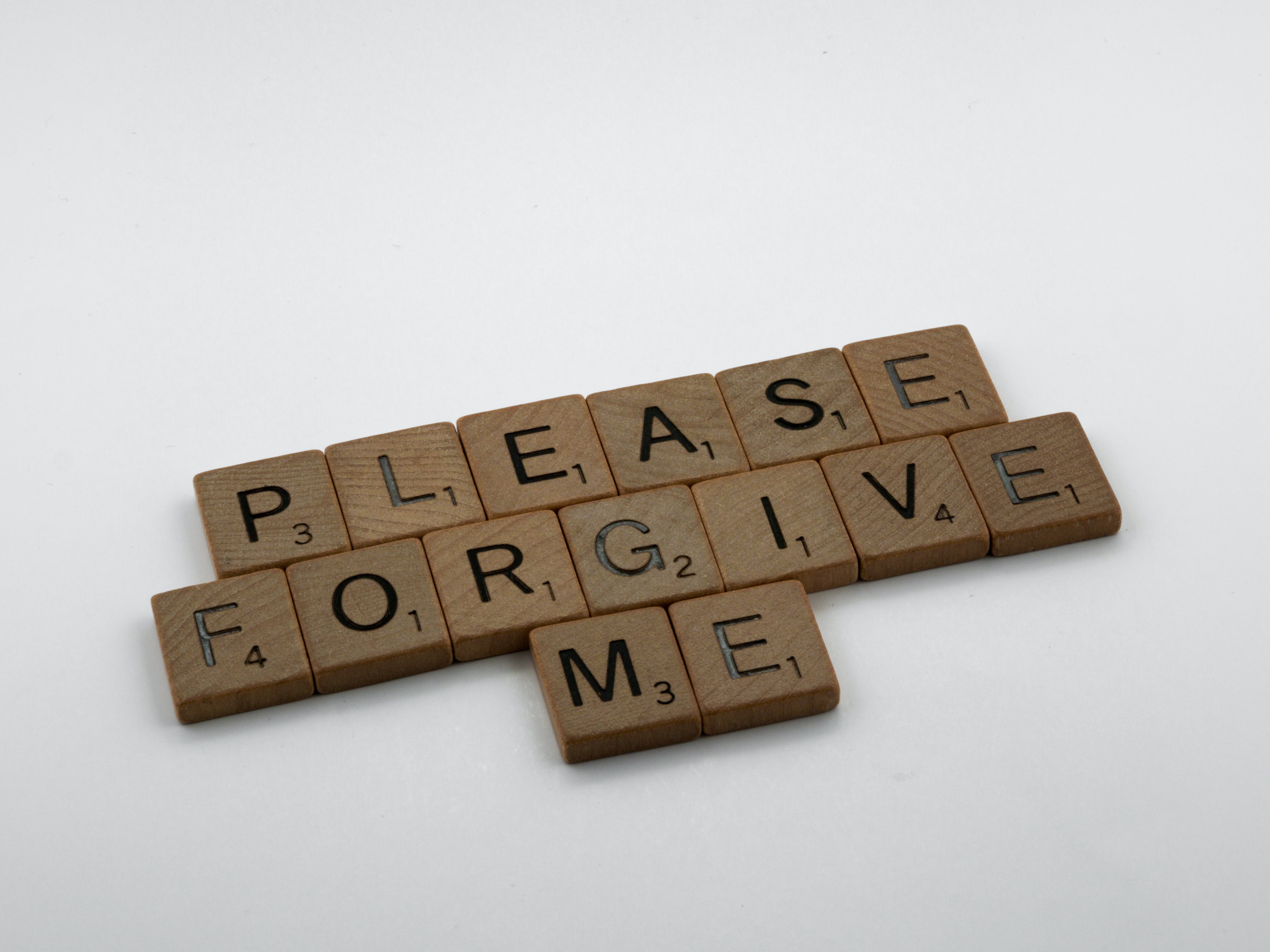 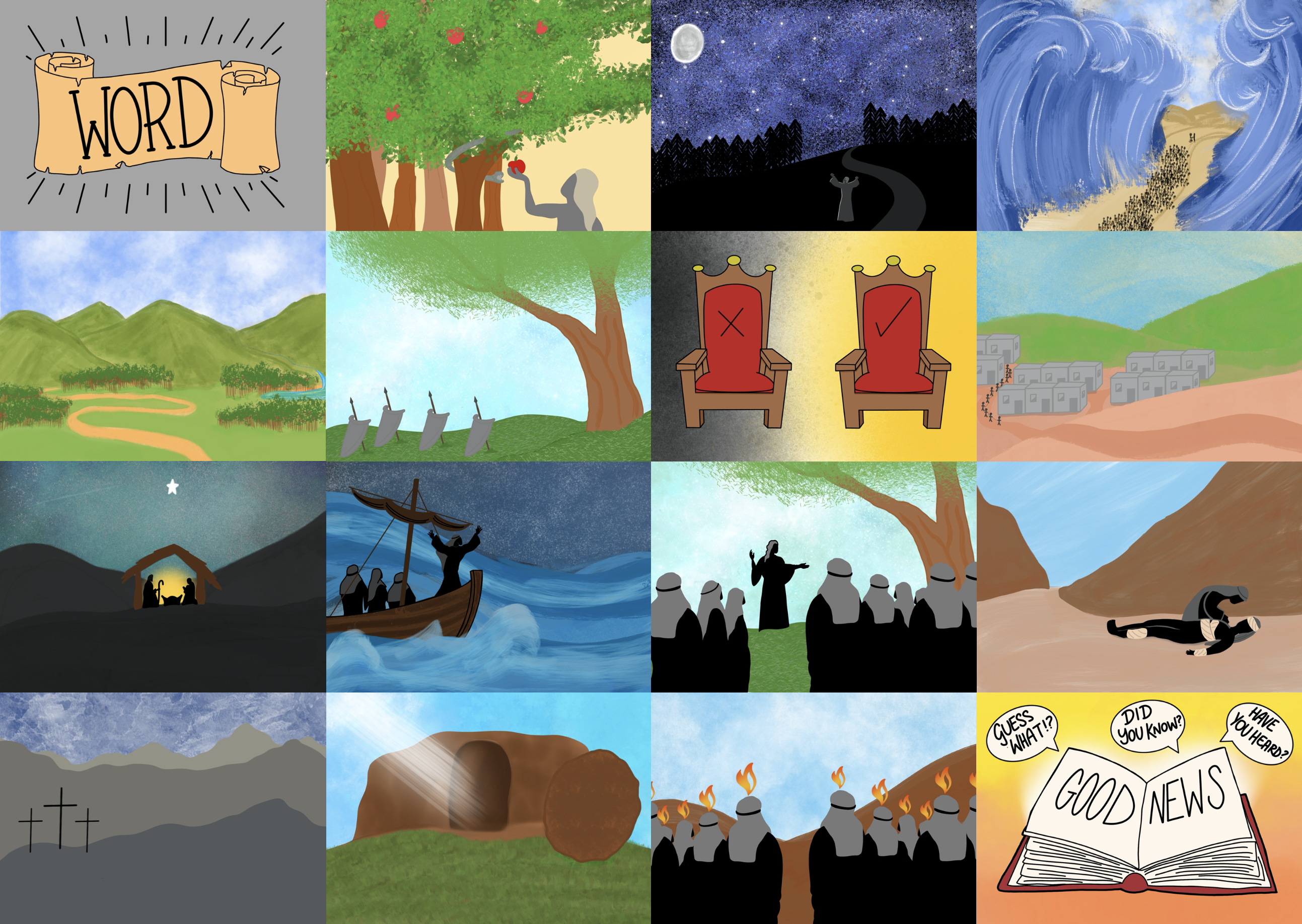 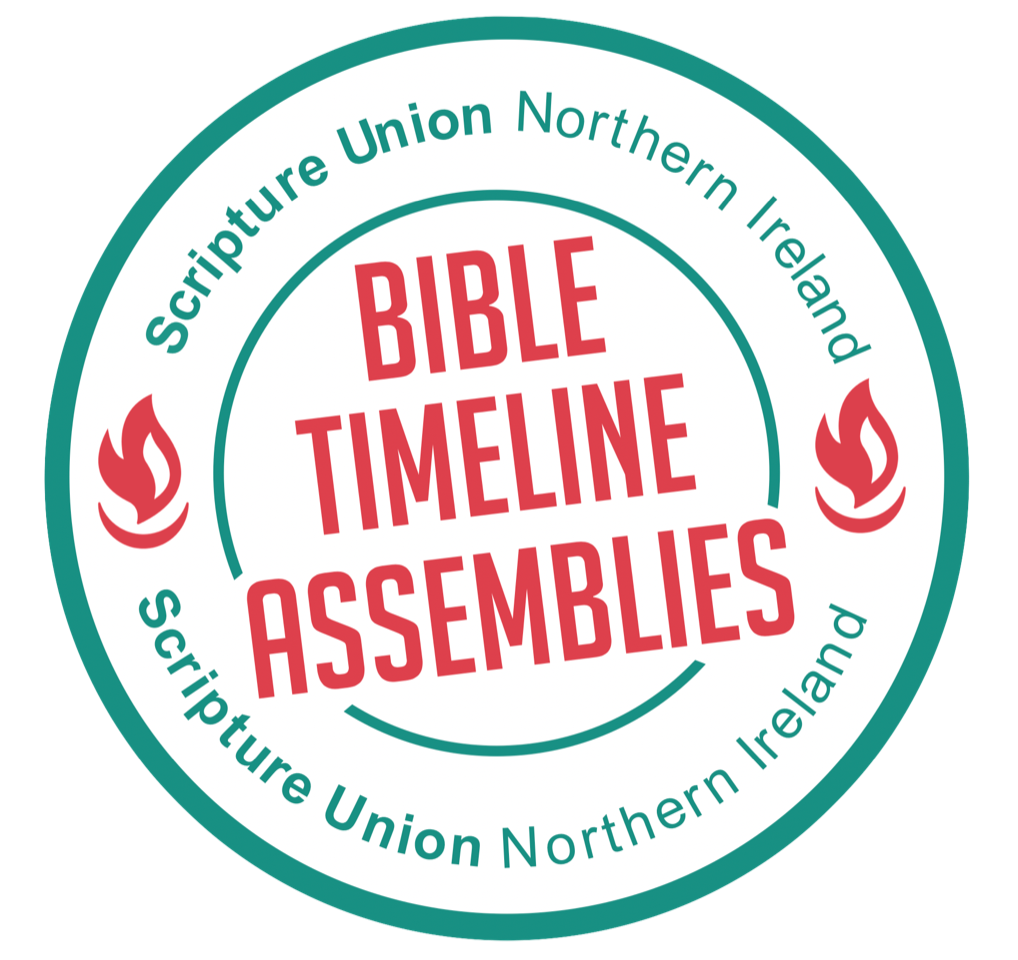 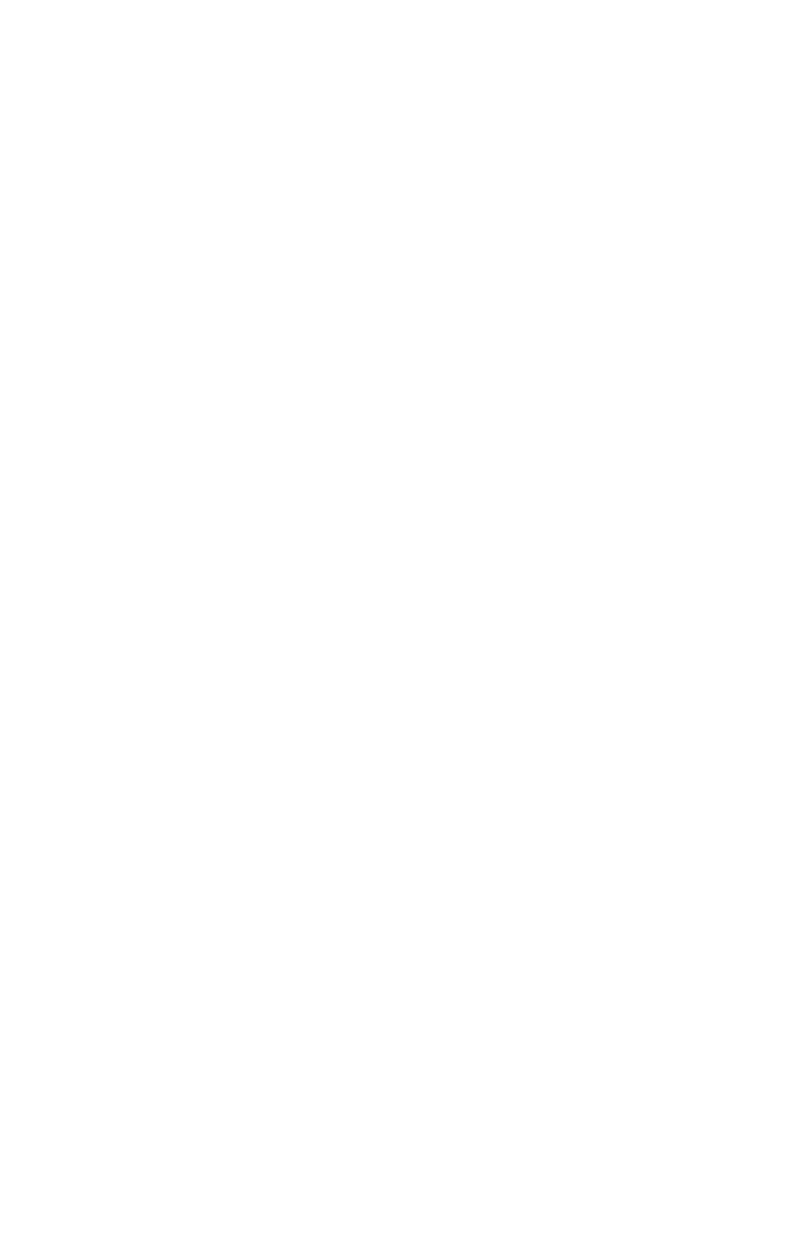